«40 дней 
собраний и молитв для приготовления к Пришествию Иисуса» 

(автор: Деннис Смит)
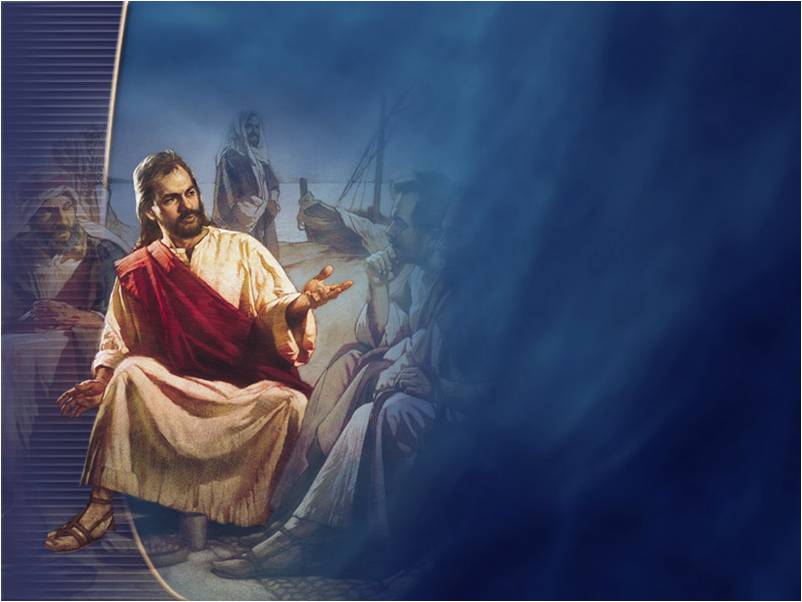 Иисус желает, чтобы в жизни каждого христианина молитва, 
исследование Библии 
и 
благовестие другим стали твердым основанием его веры.
«Истинно также говорю вам, что если двое из вас согласятся на земле просить о всяком деле, то, чего бы ни попросили, будет им от Отца Моего Небесного, ибо где двое или трое собраны во имя Мое, там Я посреди них» 
(Мф. 18:19,20).
Опыт Таджикистана
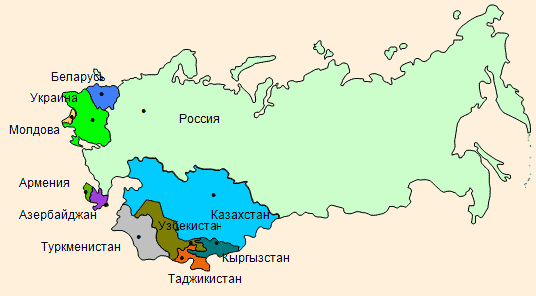 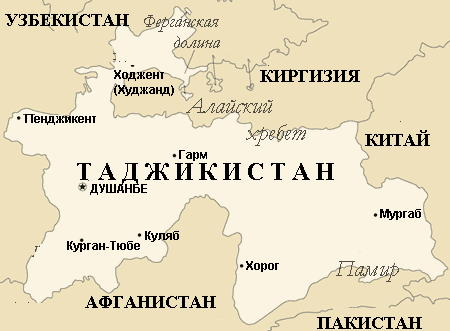 Слава Богу что повсеместно Дух Святой побуждает членов церкви к переосмыслению своего призвания и избрания, переосмысления слов, которые у Синая  сказал Господь о "Священстве всех верующих", а потом Петр повторил: "Но вы - род избранный, царственное священство, народ святой, люди, взятые в удел, дабы возвещать совершенства Призвавшего вас из тьмы в чудный Свой свет". (1Пет.2:9). 

Слава Богу за духовное пробуждение!
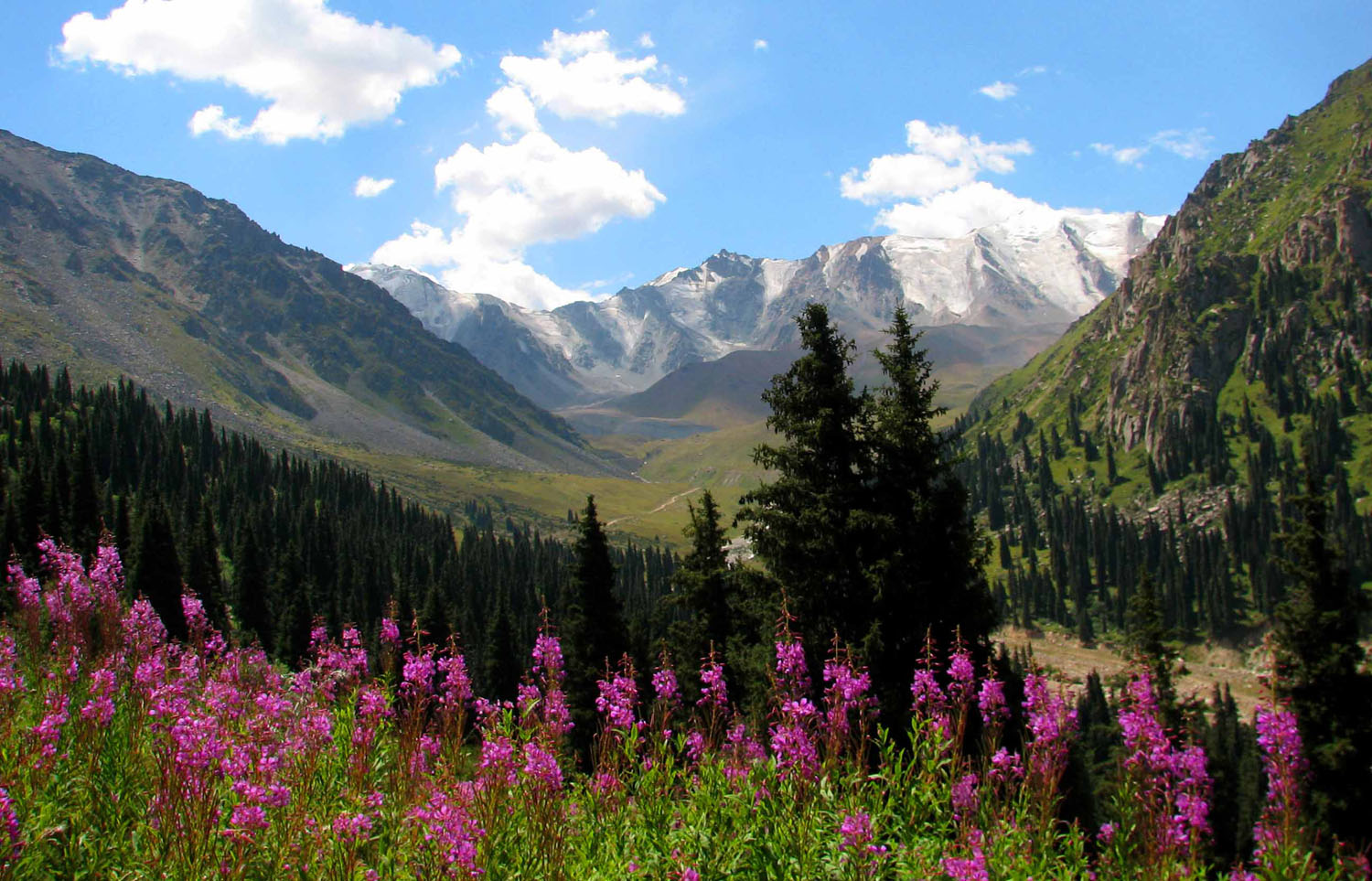 Проведение молитвенных служений по этой книге была нашей личной инициативой. И мы на нашей территории в прошлом году провели эти молитвенные служения и увидели результаты, определенное пробуждение между членами церкви и увидели, как Дух святой приводит людей. 

 Таджикистан является частью Южного Унионной Миссии. Было время, когда в Таджикистане было более 1000 членов церкви,  Но в силу определенных обстоятельств, многие выехали. На сегодняшний день в Таджикистане  204 члена церкви, поэтому, 18 новокрещенных - это чудо для нас.
Практические рекомендации:
1. Молитвенный партнер
2. Пять человек в списке
3. Ежедневное чтение главы и совместная молитва
4. Перед евангельской программой
5. Сообщить людям о том, что вы молитесь о них.
6. Самому пройти программу.
7. Презентовать 
программу в церкви.
8. Помочь поделить церковь на пары.
9. Пройти материал несколько раз.
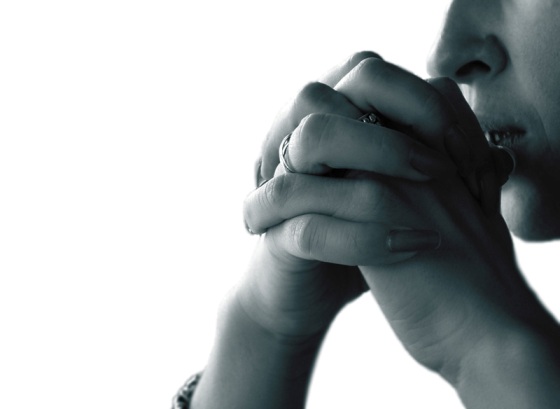 «Близок Господь ко всем призывающим Его, ко всем призывающим Его в истине. 
Желание боящихся Его Он исполняет, вопль их слышит и спасает их»

 (Пс. 144:18,19).
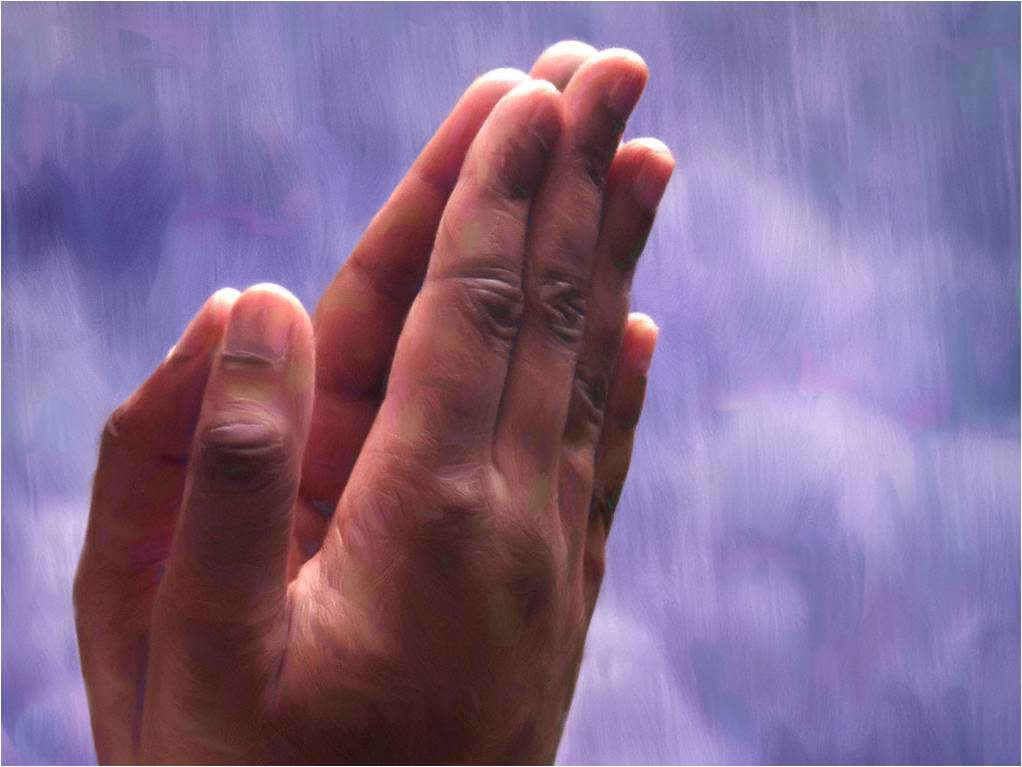